Delegaciones Políticas

Secretaría de CulturaBalance 2016
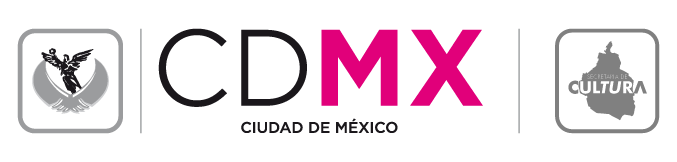 I. ÁREAS DE OPORTUNIDAD
La Secretaría de Cultura comprometida con el ejercicio pleno de los derechos culturales de los habitantes de la CDMX y acorde con los siete Ejes de su Política Cultural, trabajó a lo largo del año con las 16 Delegaciones Políticas de manera colaborativa y corresponsable: 

4 Sesiones Plenarias. Asistencia promedio 15 delegaciones.
4 Seminarios de Agenda 21 de la Cultura. Asistencia promedio 14 áreas de Cultura Delegacionales.

Cada demarcación se sumó a distintos programas y proyectos que se impulsaron en el territorio, lo que significó una importante Área de Oportunidades.
PROGRAMAS Y PROYECTOS EN COLABORACIÓNCON DELEGACIONES POLÍTICAS
CALIFICACIÓN DE LOS PROYECTOS POR PARTE DE LAS DELEGACIONES POLÍTICAS
II. ALINEACIÓN DE POLÍTICAS CULTURALES
De acuerdo al análisis de:
Programas de Cultura de las Delegaciones.
Información reportada en las Sesiones Plenarias.
Datos consultados en los Programas Delegacionales de Desarrollo 2015-2018.

Se encontró que la alineación con el Programa de Fomento y Desarrollo Cultural 2014-2018, en lo referente a los siete ejes de política cultural, es la siguiente:
DELEGACIONES POLÍTICAS / SECRETARÍA DE CULTURAALINEACIÓN CON LOS SIETE EJES DE POLÍTICA CULTURAL:
EJE 1. EDUCACIÓN Y FORMACIÓN ARTÍSTICA.

Seis delegaciones (Azcapotzalco, Gustavo A. Madero, Iztapalapa, Iztacalco, Magdalena Contreras y Venustiano Carranza), que representan el 37.5% del total están trabajando de manera alineada con este Eje. 

EJE 2. DESARROLLO CULTURAL COMUNITARIO.

Cinco demarcaciones (Coyoacán, Cuauhtémoc, Iztapalapa, Miguel Hidalgo y Tlalpan), que representan el 31% del total, trabajan con un enfoque de desarrollo cultural comunitario involucrando la participación de los vecinos, de los colectivos y artistas independientes.
EJE 3. SOSTENIBILIDAD DE LA CULTURA.
De acuerdo a la información consultada sólo dos demarcaciones (Coyoacán y Xochimilco), que representa el 12% del total, trabajan en este aspecto.

EJE 4. ACCESO Y PARTICIPACIÓN A BIENES Y SERVICIOS CULTURALES.
En los documentos revisados se encontró que todas las delegaciones políticas, es decir el 100% tienen la alineación con este eje de política cultural.
EJE 5. PRESERVACIÓN Y DIFUSIÓN DEL PATRIMONIO CULTURAL Y NATURAL.

13 delegaciones (Azcapotzalco, Benito Juárez, Coyoacán, Cuajimalpa, Cuauhtémoc, Iztacalco, Iztapalapa, Milpa Alta, Tláhuac, Tlalpan, Venustiano Carranza y Xochimilco), es decir 81% impulsan acciones con la difusión, preservación, conservación y puesta en valor del patrimonio cultural tangible e intangible.

EJE 6. GOBERNANZA Y COOPERACIÓN CULTURAL.

La información disponible no fue suficiente para conocer sí las delegaciones orientan su política cultural hacia la gobernanza, aunque resulta obvio que es un requisito indispensable para trabajar con las dependencias y los distintos actores sociales de manera corresponsable para alcanzar los objetivos propuestos.
EJE 7. INFORMACIÓN Y COMUNICACIÓN CULTURAL.

Cuatro  demarcaciones de la Ciudad de México que corresponden al 25% de toda (Cuauhtémoc, Iztacalco, Milpa Alta y Tlalpan), atienden este eje de política cultural. Sin embargo, es importante resaltar el gran interés que existió de todas las delegaciones política para incorporarse a la Cartelera Cultural Colaborativa y de esta manera contar con este instrumento que permitirá que las y los ciudadanos estén informados de la amplia oferta cultural que existe en la CDMX.
DELEGACIONES POLÍTICAS / SECRETARÍA DE CULTURAALINEACIÓN
DELEGACIONES POLÍTICAS / SECRETARÍA DE CULTURAALINEACIÓN
En conjunto de las dieciséis delegaciones se tiene lo siguiente:

Siete demarcaciones (Álvaro Obregón, Benito Juárez, Cuajimalpa, Gustavo A. Madero, Magdalena Contreras, Miguel Hidalgo y Tláhuac), que representan el 44% del total sólo tienen alineación con dos ejes. 
Cinco delegaciones políticas (Coyoacán, Cuauhtémoc, Iztacalco, Iztapalapa y Tlalpan) que constituyen el 31% del total su alineación se vincula con cuatro ejes de la política cultural de la Secult.
Cuatro delegaciones (Azcapotzalco, Milpa Alta, Venustiano Carranza y Xochimilco), que corresponden al 25% del total están alineadas con tres ejes. 
Por lo tanto, en el análisis de la información no se encontró ninguna  delegación que en su programa o acciones culturales tenga la alineación con los siete ejes, el número máximo como se puede advertir es con cuatro.
III. AGENDA CULTURAL 2017
Análisis de las Casas de Cultura: presencia comunitaria, actividades culturales extramuros, ampliar su cobertura, repensar su funcionamiento.
Desarrollo Cultural Comunitario: Creación de Redes Culturales; atención a poblaciones específicas (niñas y niños y adultos mayores);  intercambio de experiencias entre Delegaciones y Secretaría de Cultura; crear vínculos y criterios para la relación con colectivos y artistas de las demarcaciones.
Fomento a la Lectura. Instalar mesa de trabajo para socializar experiencias y buscar financiamientos.
Acceso a bienes y servicios culturales: Circuitos de Museos; Circuitos de Artes Plásticas; Encuentros de Artes Escénicas (16 delegaciones); Programa de Danza; Recuperación espacios públicos; cooperación en producción y eventos masivos, entre otros.
Seminario de Agenda 21 de la Cultura: Continuar con las reuniones para alinear las políticas culturales de la CDMX.